Phenotypic factor analysis: Small practical
Big 5 dimensions N & E in males and females


Script: fa2efa

- Efa using R (factanal)
# read the data
datf=read.table('rdataf')  	# read the female data
datm=read.table('rdatam')  	# read the male data
datb5=rbind(datf,datm)     	# into 1 data matrix
datb5[,1]=datb5[,1]-1   	# recode sex from 1->0(m) and 2->1(f)
# assign variable names
colnames(datb5)=c('sex', 
 'n1', 'n2', 'n3', 'n4', 'n5', 'n6',
 'e1', 'e2', 'e3', 'e4', 'e5', 'e6',
 'o1', 'o2', 'o3', 'o4', 'o5', 'o6',
 'a1', 'a2', 'a3', 'a4', 'a5', 'a6',
 'c1', 'c2', 'c3', 'c4', 'c5', 'c6')
Mean = b0 + b1*sex
Sex=0 -> mean=b0
Sex=1 -> mean=b0+b1
So b1=sex difference
# select the variables of interest
isel=c(1:13)   # selection of variables sex, n1-n6, e1-e6
datb2=datb5[,isel]
sex=datb5[,1]  # sex in a separate vector for convenience
table(sex)
sex
  0   	1 
139 	361
Ss0=cov(datb2[sex==0,2:13])   	# calculate the covariance matrix in males
Ss1=cov(datb2[sex==1,2:13])		# calculate the covariance matrix in females
Ms0=apply(datb2[sex==0,2:13],2,mean)   # males means
Ms1=apply(datb2[sex==1,2:13],2,mean)	# females means
#
mi=min(Ms0,Ms1)
ma=max(Ms0,Ms1)
plot(1:12,Ms0,type='b',col=1,lwd=3,ylim=c(mi,ma))
lines(1:12,Ms1,type='b',col=2,lwd=3,ylim=c(mi,ma))
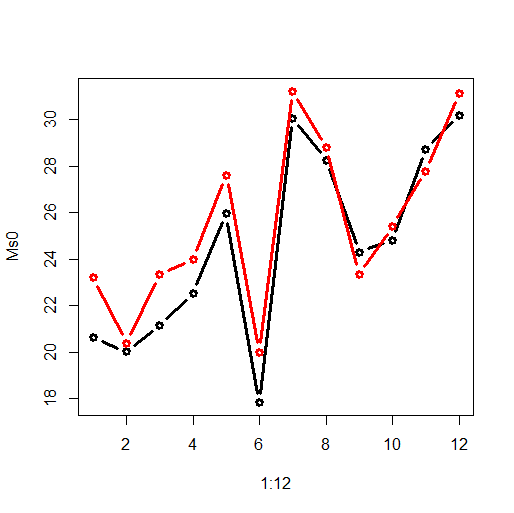 alpha=.05/12; Stest=matrix(0,1,12)
for (j in 2:13) {
tmp=lm(datb2[,(j)]~(sex))
pval=summary(tmp)$coefficients[2,4] 
Stest[1,j-1]=(pval<alpha)}
colnames(Stest)=colnames(datb2)[2:13]
print(Stest)
n1 n2 n3 n4 n5 n6   e1 e2 e3 e4 e5 e6
 1  0  1  1  1  1    1  0  0  0  0  0
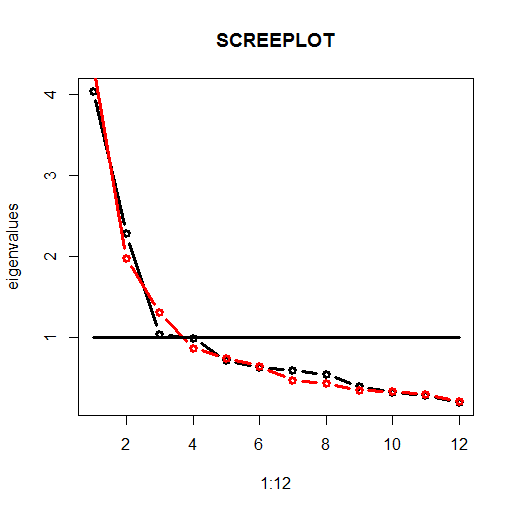 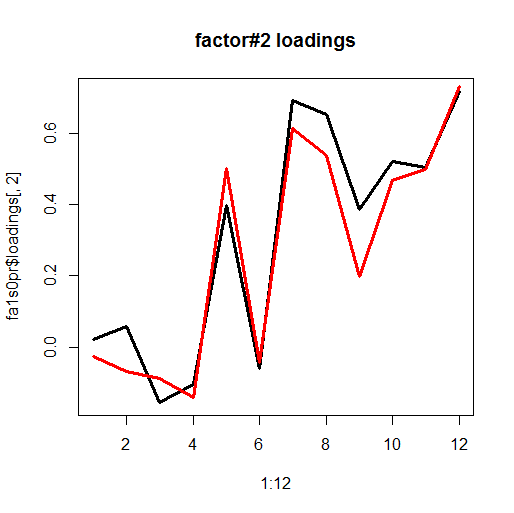 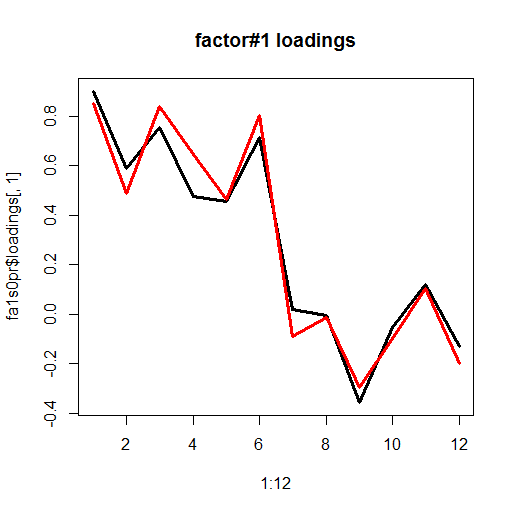 Uniquenesses:
   n1    n2    n3    n4    n5    n6    e1    e2    e3    e4    e5    e6 
0.199 0.670 0.339 0.736 0.738 0.461 0.528 0.571 0.645 0.709 0.766 0.413
Loadings:
   Factor1 Factor2
n1  0.901         
n2  0.588         
n3  0.754  -0.156 
n4  0.473  -0.106	 
n5  0.457   0.398 
n6  0.714         
e1          0.693 
e2          0.653 
e3 -0.357   0.385 
e4          0.522 
e5  0.120   0.505 
e6 -0.130   0.718
Sy  = Yt + Q
Factor Correlations:
        Factor1 Factor2
Factor1   1.000   0.288
Factor2   0.288   1.000
MALES
Uniquenesses:
   n1     
0.199
Loadings:
   Factor1 Factor2
n1  0.901   ~0
l12 s2 + s2e =1
.901^2 * 1 + .199 ≈ 1
MALES
Uniquenesses:
 n1    n2    n3    n4    n5    n6    e1    e2    e3    e4    e5    e6 
0.259 0.735 0.237 0.496 0.705 0.330 0.574 0.707 0.831 0.738 0.780 0.321
Loadings:
   Factor1 Factor2
n1  0.851         
n2  0.486         
n3  0.838         
n4  0.647  -0.140 
n5  0.464   0.501 
n6  0.801         
e1          0.614 
e2          0.537 
e3 -0.294   0.199 
e4          0.466 
e5  0.102   0.497 
e6 -0.198   0.731
Sy  = Yt + Q
l12s2 + s2e =1
Factor Correlations:
        Factor1 Factor2
Factor1   1.000  -0.368
Factor2  -0.368   1.000
FEMALES
Ly=mxMatrix(type='Full',nrow=ny,ncol=ne,free=
     matrix(c(
     T,F,
     T,F,
     T,F,
     T,F,
     T,F,  #  T,T
     T,F,
     F,T,
     F,T,
     T,T,   # F,T
     F,T,
     F,T,
     F,T),ny,ne,byrow=T),
     value=c(4,4,4,4,4,4,0,0,0,0,0,0,
             0,0,0,0,0,0,4,4,4,4,4,4),name='Ly')   # read colunm-wise
labels=matrix(c(
    'f11','f12',
    'f21','f22',
    'f31','f32',
    'f41','f42',
    'f51','f52',
    'f61','f62',
    'f71','f72',
    'f81','f82',
    'f91','f92',
    'f101','f102',
    'f111','f112',
    'f121','f122'),ny,ne,byrow=T)
Define factor loading matrix 
Sy  = Yt + Q
Te=mxMatrix(type='Diag',nrow=ny,ncol=ny,free=TRUE,value=10,name='Te')
Define covariance matrix of residuals Q
Sy  = Yt + Q
## latent correlation matrix 
Ps0=mxMatrix(type='Symm',nrow=ne,ncol=ne,
                 free=c(FALSE,TRUE,FALSE),
                 labels=c('v1_0','r12_0', 'v2_0'),values=c(1,-.1,1),name='Ps0')
Ps1=mxMatrix(type='Symm',nrow=ne,ncol=ne,
                 free=c(FALSE,TRUE,FALSE),
                 labels=c('v_1','r12_1', 'v2_1'),values=c(0,0,0),name='Ps1')
Define covariance matrix of factors Y
Sy  = Yt + Q
Y = Y0 + sex* Y1
Y = Y0 + sex* Y1
Y0 = 	1	r0
		r0	1
Sex = 0: 	r0

Sex =1: 	r0 + r1
Y1= 		0	r1
		r1	0
Allows us to test whether the latent correlation is equal in males and females
r
N
E
n1
n2
n3
n4
n5
n6
e1
e2
e3
e4
e5
e6
Test whether the cross loadings are unequal zero
Using a likelihood ratio test
e
e
e
e
e
e
e
e
e
e
e
e
Test whether the correlations are  equal
Using a likelihood ratio test
Factor Correlations:
        Factor1 Factor2
Factor1   1.000  -0.368
Factor2  -0.368   1.000
Factor Correlations:
        Factor1 Factor2
Factor1   1.000   0.288
Factor2   0.288   1.000
> mxCompare(CFM2_out,CFM1_out)
  base comparison ep minus2LL   df      AIC   diffLL diffdf            p
1 CFM1       <NA> 46 33600.68 5954 21692.68       NA     NA           NA
2 CFM1       CFM1 44 33695.92 5956 21783.92 95.24373      2 2.080113e-21
 
> mxCompare(CFM2_out,CFM3_out)
  base comparison ep minus2LL   df      AIC    diffLL diffdf         p
1 CFM1       <NA> 46 33600.68 5954 21692.68        NA     NA        NA
2 CFM1       CFM1 45 33600.90 5955 21690.90 0.2195677      1 0.6393695
Factor loadings are significant (alpha=0.01)
Sex difference in latent correlation is not significant (alpha=0.01)